Arató szoftverek
Két csoportba sorolhatóak:
Böngésző+proxy megoldás:
Böngészőt (Chrome) vezérel a szoftver a debug interfészén keresztül, elé egy proxyval beépül
Ami a proxyn átmegy, azt menti
Egyszerűen letöltéssel működőek:
Direkt módon tölti az oldalakat
Böngésző + proxy
Előnye, hogy Javascriptet tud futtatni, Javascriptes oldalakat jobban ment
 Hátránya, hogy lassabb és memória-igényesebb
 Új technika, nincs még jól tesztelve
 Tipikus példa a Brozzler
Letöltéssel működőek
Régebbi szoftverek, jobban teszteltek
 Kisebb erőforrás igényük van, gyorsabban töltenek
 Hátrányuk, hogy a sok Javascriptet használó oldalakat nem tudják jó minőségben archiválni
 Tipikus példa a Heritrix
Heritrix áttekintés
Egyszerűen letölti az anyagot
 Java „monstrum”, annak minden előnyével és hátrányával
 Meredek tanulási görbe
 De végül megbízható, konzisztensen viselkedő szoftver
Heritrix áttekintés
Webes GUI-val rendelkezik, a job konfigurálás és a kezelés innen megy
 A job konfigurációs fájl XML szöveges fájl, kézzel szerkesztendő
 Ez tartalmazza a seed listát (hivatkozást rá külön fájlban) és egyéb opciókat
Heritrix áttekintés
Tud URL- és tartalom-alapú deduplikálást kezelni
 Az első esetben az adott URL-en elérhető tartalmat eleve csak akkor kéri le, ha az változott
 A második esetben letölti a teljes tartalmat, de csak azt menti warc fájlba, ami a tartalomra számolt hash alapján még nincs meg
 Mindkettő csökkenti az ismételt archiválások helyigényét
Heritrix áttekintés
Moduláris felépítésű
 Egy adott funkciót ellátó komponens-nek több fajta megvalósítása létezhet
 A különböző komponenseket az XML job konfigurációs fájl segítségével lehet összedrótozni
 Ez „magától működik”, szerencsére nem kell nagyon a mélyére látni
Heritrix áttekintés
Fontosabb opciók:
 maxHop
 Kizárások
 Robots.txt figyelembe vétele
 Párhuzamos letöltések száma, újrapróbálkozások közti idő, stb.
Heritrix szabályrendszer
Meghatározzák, hogy egy adott URL letöltendő-e
 Egy szabálynak két állapota lehet, három lehetséges állapot közül
 REJECT/PASS
 ACCEPT/PASS
 Az utolsó, ami nem PASS, az nyer
Heritrix szabályrendszer
Példa:
 REJECT mindenképp (első, feltétel nélküli szabály)
 ACCEPT, mert aratandó domainre mutat a link (acceptSurts)
 PASS, mert a tartalom pl. nem kizárandó videó tartalom (nem REJECT/PASS)
 Eredmény: ACCEPT
Heritrix szabályrendszer
Tipikus alkalmazható szabályok:
 Szűrés domainre (SURT)
 Regexp alapú URL szűrés
 MIME típusra szűrés
 maxHop – seed listától hány linket követhet maximum
 Már letöltött HTML-hez tartozó CSS, képek stb.
Heritrix szabályrendszer
Első ránézésre bonyolult, de végül átlátható, nagyon finom beállítást tesz lehetővé
 Pl. az oszk.hu aratása teljes mélységben, az oldalról való „elkalandozás” nélkül
Heritrix zárszó
Érdemes beletanulni, ha nem csak egyszer-egyszer kell pár oldalt lementeni
 Megbízhatósága és jó kompatibilitása miatt ritkák a meglepetések
 Tömeges aratások esetén memória-igényes lehet
Brozzler áttekintés
Böngésző alapú archiváló szoftver
 Előnye, hogy Javascriptet intenzíven használó oldalakat is le tud menteni
 Ehhez egy Chrome böngésző példányt indít, amit a Chrome debug interfészén keresztül irányít
Brozzler áttekintés
A Chrome megnyitja az archiválandó oldalakat
 A Brozzler része egy, a Chrome elé beépülő proxy, amit warcprox-nak hívnak
 Ez warc fájlokba menti a http forgalmat, ami áthalad rajta
 Így végül az oldalhoz szükséges minden css/js/kép/videó/stb. fájl letöltésre kerül.
Brozzler hátrányok
Job indítás parancssoros, GUI felülete csak a futó jobok megnézésre van, beavatkozni így nem lehet
 Rethinkdb adatbázist használ – a rethinkdb mögötti cég 2016-2017 körül csődbe ment –, nehézkes működésre bírni
 A warcprox nem válogatja szét a párhuzamos aratások anyagát
Megjelenítő szoftverek
Az archiváló szoftverek .warc fájlokat gyártanak le
 Ezek tartalmazzák a letöltött anyagot lementett HTTP válaszok formájában (HTTP header + adat)
 A megjelenítő szoftverek a .warc fájlokban lévő anyagot mutatják meg
Megjelenítő szoftverek
Kicsit mind egy kaptafára készült
 A warc fájlokhoz egy segédprogram-mal egy index fájl készül, különben a .warc fájokat mind végig kellene keresni az éppen lekért URL-ért
 Minden visszanéző szoftvernek megvan a saját index-típusa és saját segédprogramjai
Warc fájl kitérő
A warc fájl egymás után tartalmazza a HTTP válaszokat
 Lehet tömörített, .warc.gz
 Ez nem a hétköznapi gzip tömörítés, hanem warc rekordonkénti, amiket aztán összefűz az archiváló szoftver
 Másképp nem lehetne gyorsan egy adott pozícióra ugrani benne
Megjelenítő szoftverek
Saját index típusaik:
 PyWb: .cdxj, szöveges + CDX szerver támogatás
 OpenWayback: CDX (szöveges) / BDB (bináris) + CDX szerver támogatás
 SolrWayback: maga a Solr index tartalmazza az URL-hez tartozó warc fájlneveket és pozíciókat
OpenWayback áttekintés
Az egyik legrégebb óta fejlesztett visszanéző szoftver
 Java servlet technológiát használ
 Jól konfigurálható
 Jó a kompatibilitása az archivált weboldalakkal, de nem 100%-os
OpenWayback indexelés
Az OWB CDX szöveges vagy BDB bináris indexet, és CDX szervert tud használni
 Papíron a CDX jobban támogatott
 A BDB esetén az indexelést maga az OpenWayback servlet végzi, figyeli, hogy mikor jelenik meg új .warc fájl
 A gyakorlatban újra kell indítani, hogy észrevegye
OpenWayback CDX indexelés
A CDX indexeléshez külön szoftvere van az OWB-nek
 Ez esetben a warc fájlokból kézzel/ scriptelve kell legyártani a CDX index fájlt
 Az OWB tud több CDX indexből is dolgozni
 Flexibilis megoldás, bár több vele a munka, mint a BDB esetében, de idővel jól automatizálható
OpenWayback indexelés
Fontos, hogy mindkét esetben jól működik az inkrementális indexelés
 Tehát csak az új warc fájlokat kell feldolgozni
 Nagy archívumok esetén csak ez a megoldás járható
OpenWayback megjelenítés
A megjelenítés általában jól működik
 A megjelenítési hibák a Chrome/ Firefox debuggerével felderíthetők
 A Javascriptes oldalak problémát okoznak
 A redirectelt (http 301/302) képek problémát tudnak okozni a redirect láncba ékelt HTML tájékoztató oldal miatt
PyWb áttekintés
Pythonban íródott
 Kevésbé erőforrásigényes, mint az OpenWayback, ugyanakkor lassabb is, tehát a meglévő erőforrásokat nem tudja jól használni
 Másfajta kompatibilitás-problémái lehetnek
 Kevésbé tesztelt
PyWb indexelés
Működési elve hasonlít az OpenWayback-hez
 Az indexelő szoftver legyártja .cdxj fájlt
 Az indexet használva a PyWb a warc fájlokban megtalálja a visszajátszandó URL-t és a böngészőnek elküldi azt
PyWb előnyök, hátrányok
Egyelőre kiforratlannak tűnik
 Csak development módban sikerült elindítani
 Az inkrementális indexelés a gyűjteménybe került új warc fájlokat csak akkor veszi észre, ha a PyWb közben fut
 A teljes indexelés megbízhatóan működik, de csak kis méretre jó
SolrWayback áttekintés
A megjelenítő szoftverek közt a legérdekesebb
 Eltérés a korábbiakhoz képest, hogy az indexelés Solr-ban történik
 Ez lehetővé tesz teljes szövegű keresést, illetve egyéb, a többi visszanéző szoftverrel nem lehetséges felhasználást is
SolrWayback áttekintés
A SolrWayback java servlet
 Így a működéséhez kell egy Servlet Container (tomcat/jetty/stb)
 A működéséhez kell egy SOLR példány is
 Jó a kompatibilitása a különböző archivált anyagokkal
SolrWayback indexelés
Az indexelő szoftver is Java-ban íródott, a hagyományos indexelés mellett a teljes szöveget is indexelteti a Solr-rel
 Apache TIKA segítségével elemzi a warc fájlokban található tartalmat
 Így pl. .pdf, .doc és egyéb fájl-formátumokban is lehet utána keresni
 JPEG fájlok esetén a képekből a GPS koordinátát kinyeri
SolrWayback indexelés
Bonyolultsága miatt az indexelési folyamat lassú, erőforrásigényes
 Az indexelő törékenysége miatt a warc fájlokat egyesével érdemes indexeltetni
 Inkrementális indexelés scriptelve megoldható:
A SOLR indexből le lehet kérni a már indexelt warc fájlok listáját, így könnyen kideríthető, hogy mit kell még indexeltetni vele
SolrWayback megjelenítés
Maga a megjelenítés jól működik
 A keresési felülete még nem 100%-os
 Ugyanakkor a képességei miatt érdemes lehet vele foglalkozni
SolrWayback megjelenítés
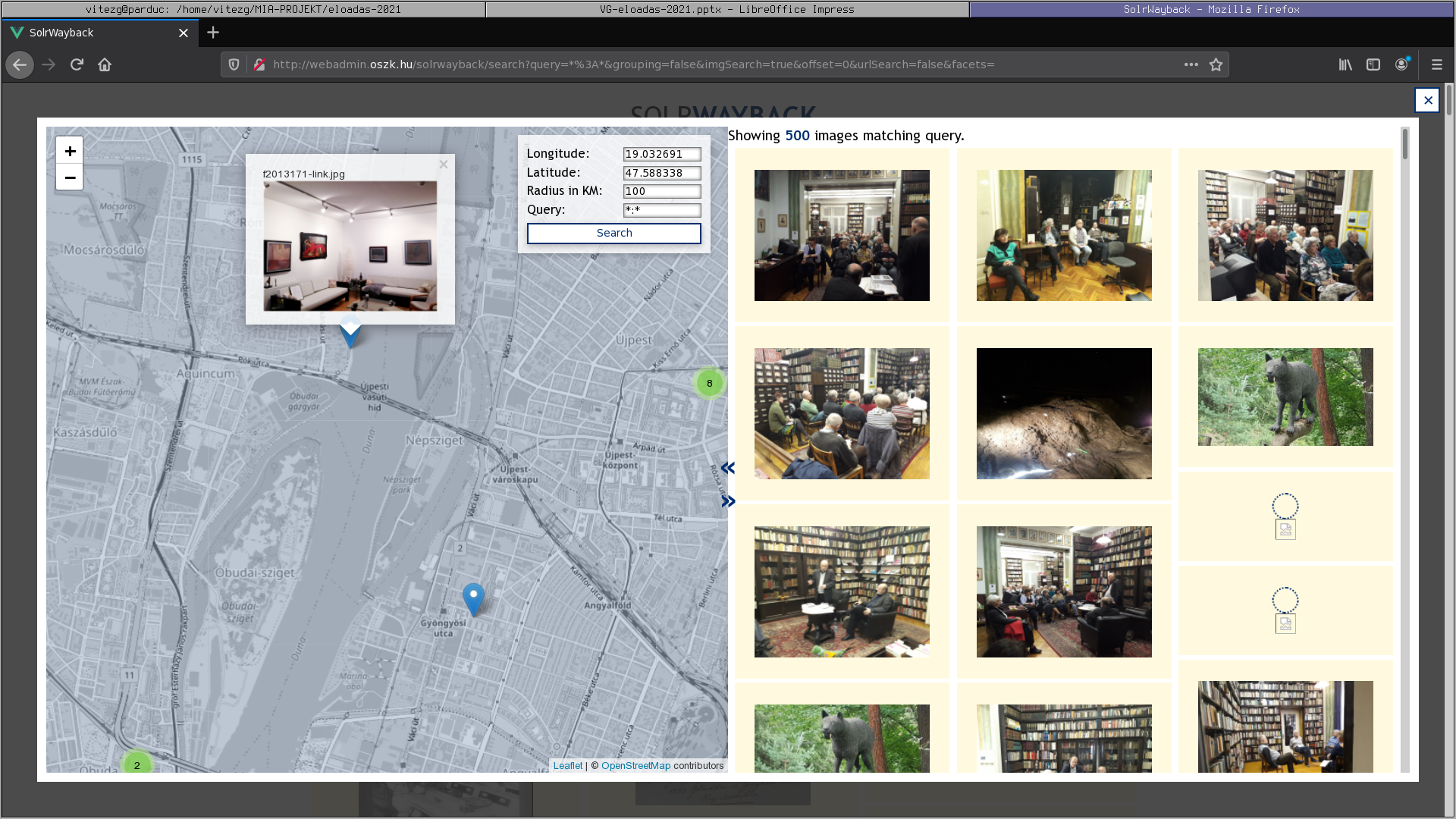 SolrWayback – keresés Solr-ben
A SolrWayback által létrehozott Solr index direktben is kereshető
 Vagy más keresési felület illeszthető hozzá, pl. a projekt keretében fejlesz-tett SolrMIA felület
 Példa: lekérdezhetjük az összes archivált Wikipédia URL-t, amiről link mutat az oszk.hu-ra
SolrWayback – keresés Solr-ben
Solr query:

+host_surt:"(org,wikipedia,"+links_hosts_surts:"(hu,oszk,"

 Solr mezők:url
SolrWayback – keresés Solr-ben
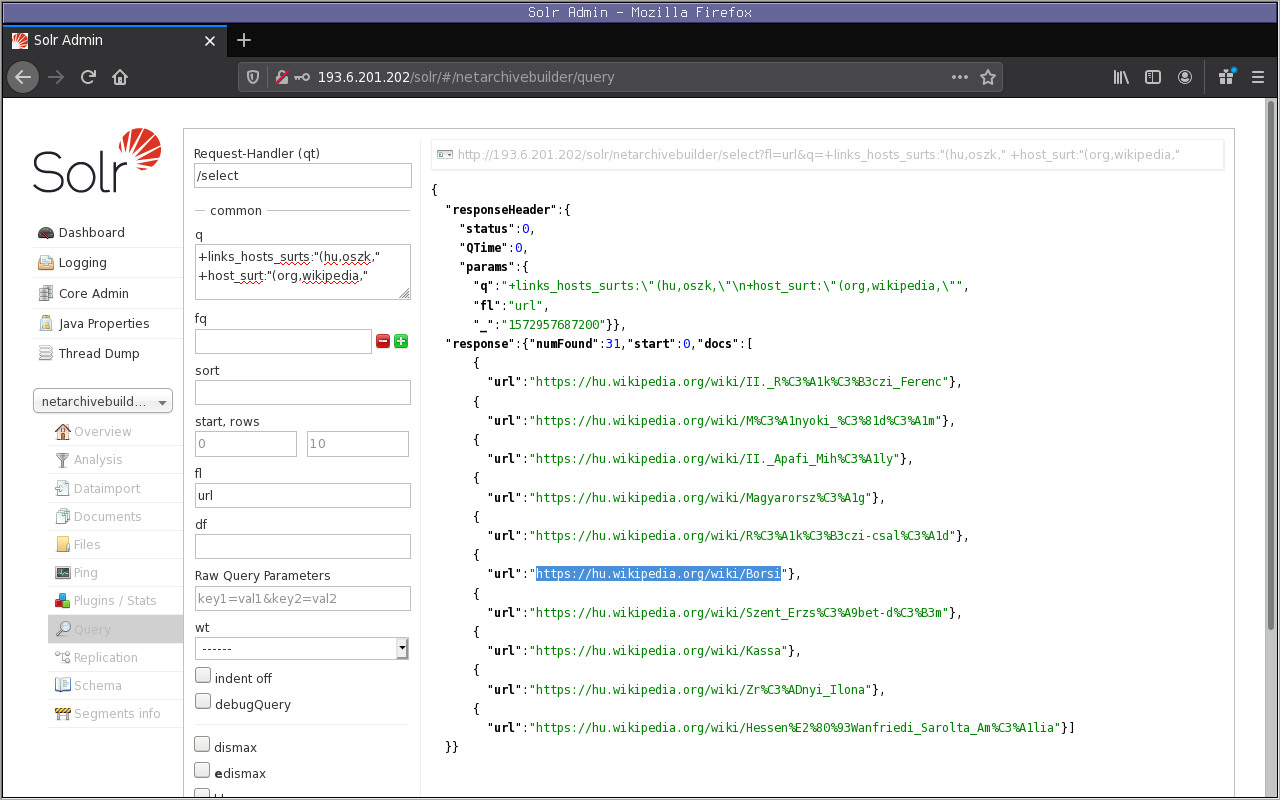 CDX szerver - OutbackCDX
Az openwayback és pywb esetén is van lehetőség külső CDX szerver használatára
Pywb kompatibilitása jó ezzel a megoldással
Az indexelés jóval gyorsabb mint a CDX/CDXJ esetben
Sajnos indexelési sebesség vs. kompatibilitás kompromisszum
Köszönöm a figyelmet!



Vitéz Gábor
vitezg@mek.oszk.hu
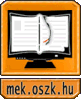